Inversive Circle Geometry
By Saul Lopez Cruz
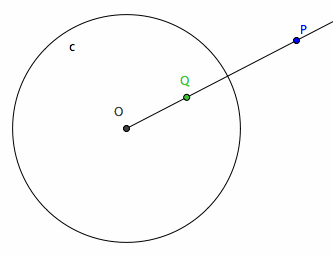 Courtesy of http://xahlee.org/
Common Inverses
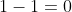 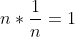 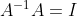 For a circle?
It’s complicated
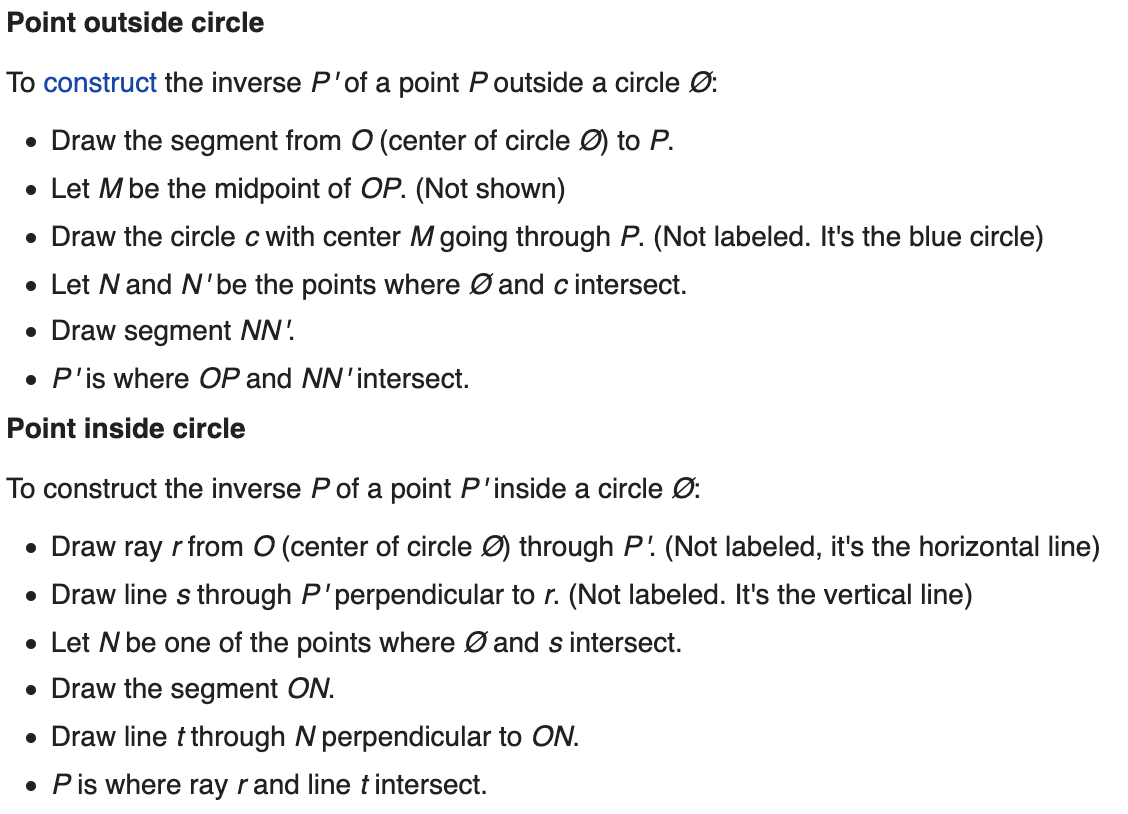 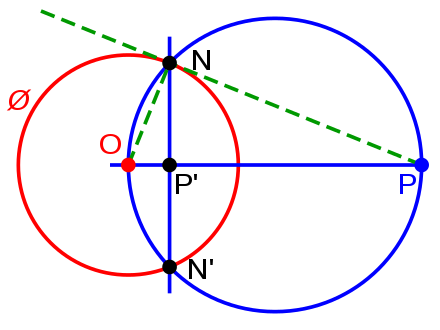 Images courtesy of Wikipedia
Linear Algebra makes it easy
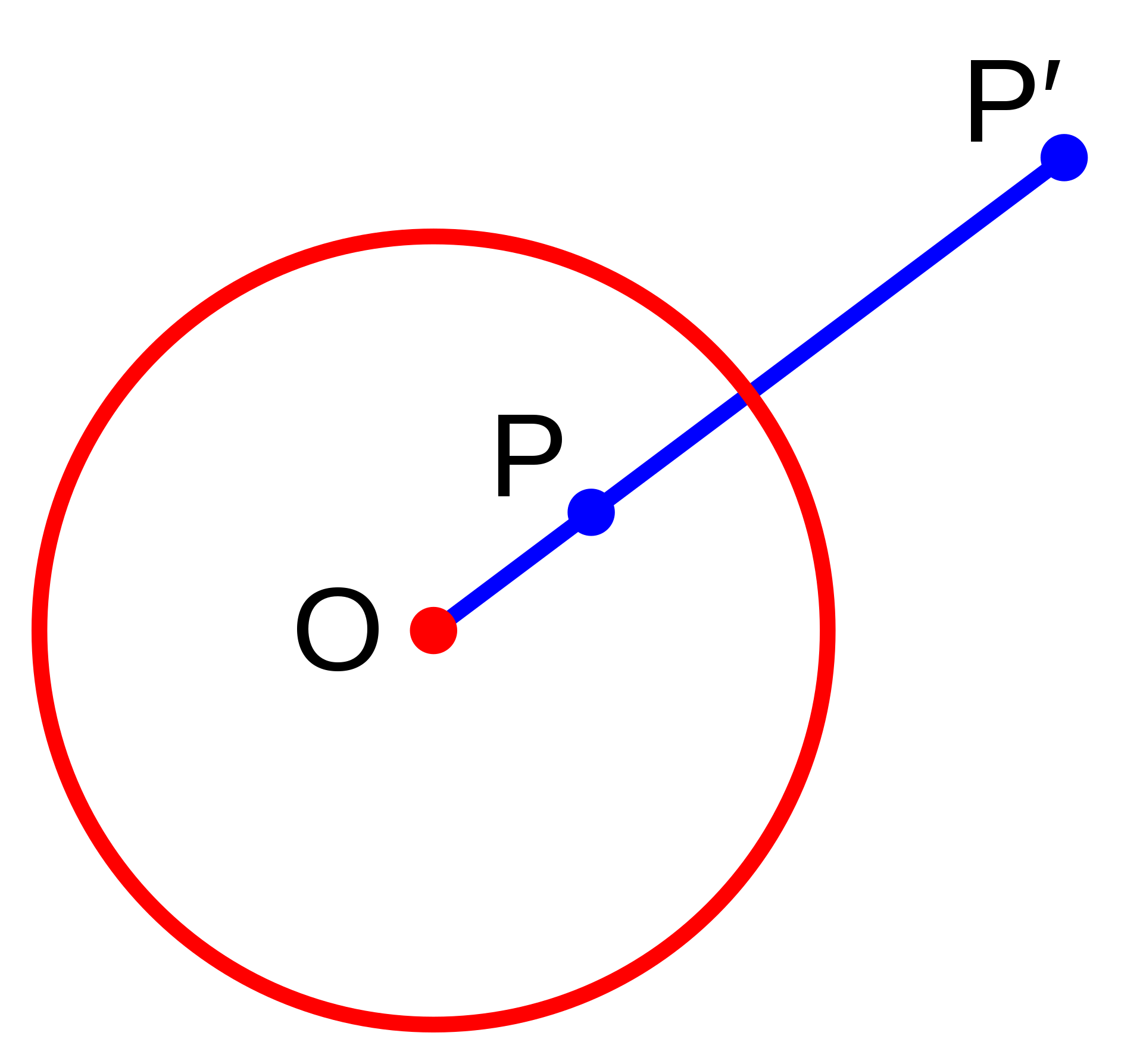 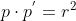 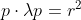 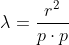 Images courtesy of Wikipedia
Methodology
For animation
FFMpegWriter
For building circles
Created a function that takes two parameters.
Radius of the circle
Origin of the circle
Create a series of points stored as a list
Created a function to compute the inverse lambda scalar for each point in a list.
Added the inverted points to a matrix.
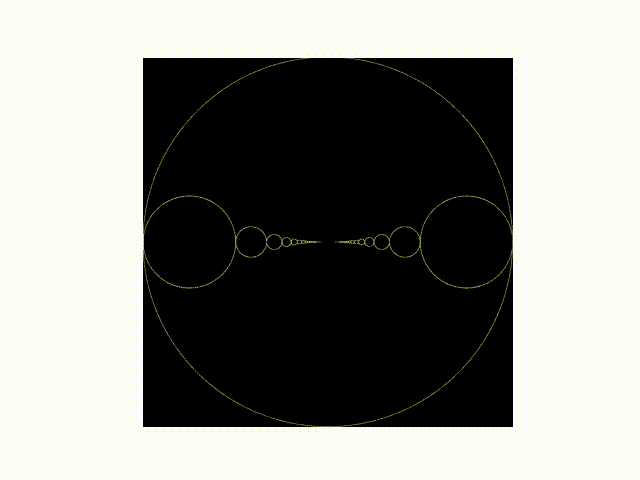 Here’s my animation